ZVB – Transformation und Innovation im ÖV
25. Juni 2025
Cyrill Weber, Unternehmensleiter ZVB
Philipp Hofmann, Leiter Markt ZVB
[Speaker Notes: Wir sind die führende Mobilitätsanbieterin im Raum Zug und darüber hinaus. 
Gerne stelle ich Ihnen unser Unternehmen vor.]
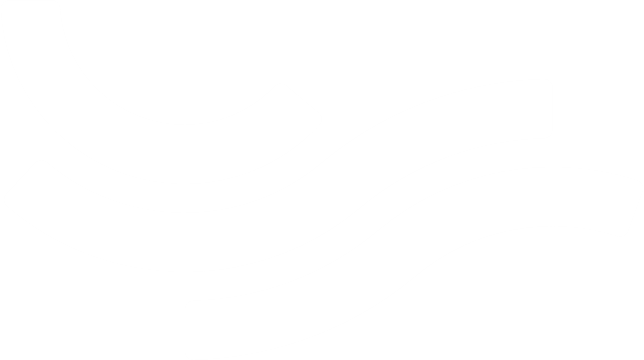 04
01
02
Elektromobilität als Unternehmenstransformation
2035ZVB-Linienbetrieb lokal vollständig CO2-neutral
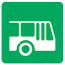 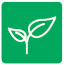 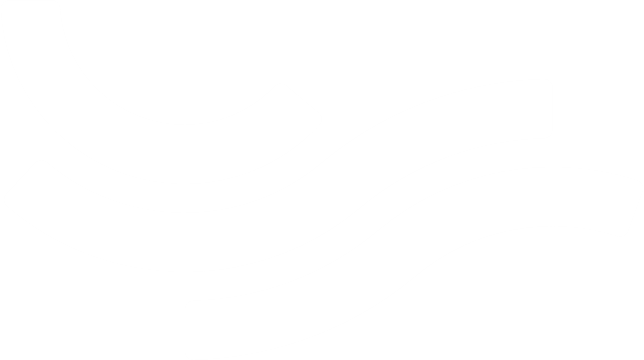 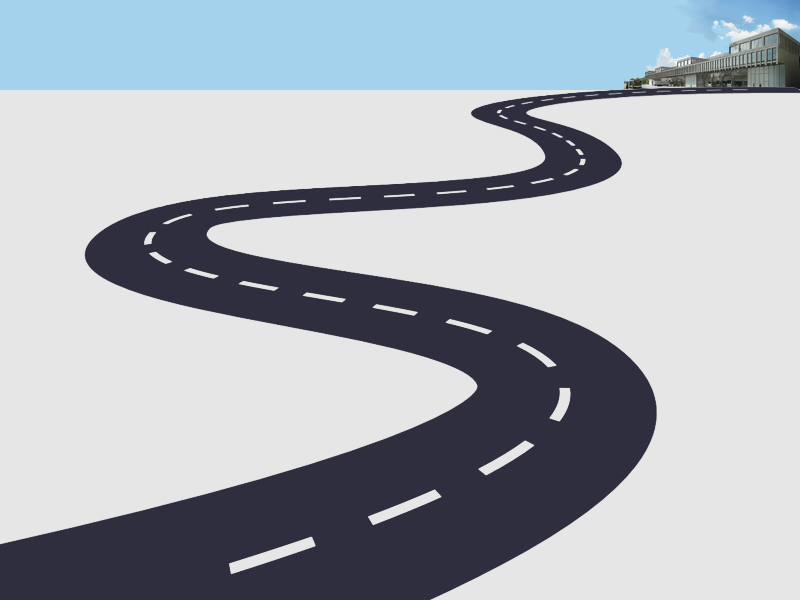 2026
Schritt 7
2027
Schritt 8
2028 - 2035weitere schrittweise Umstellung auf E-Busse
2025
Schritt 6
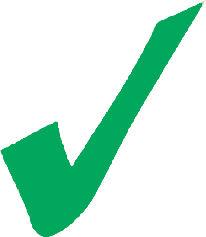 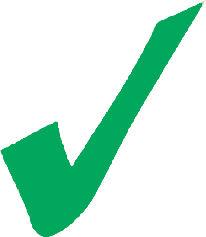 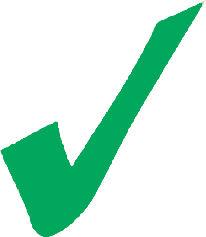 2024
Schritt 5:
+ 7 E-Busse
28
21
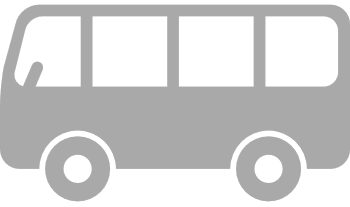 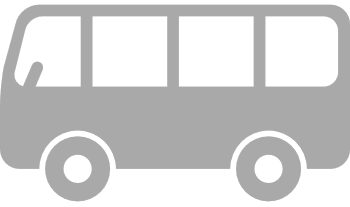 2023
+ 9 E-Busse
strategische Grundsätze
2021
+ 3 E-Busse
2022
+ 8 E-Busse
Submission Ladeinfrastruktur
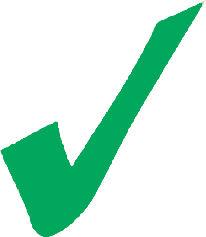 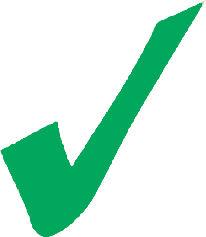 2019erster E-Bus ZVB
Ziel & Roadmap
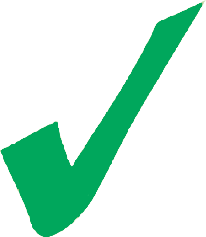 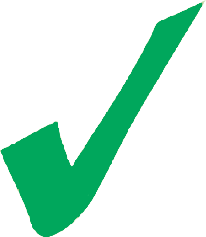 12
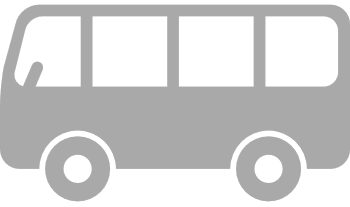 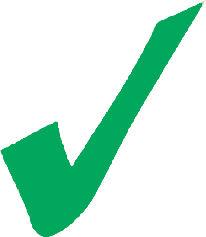 1
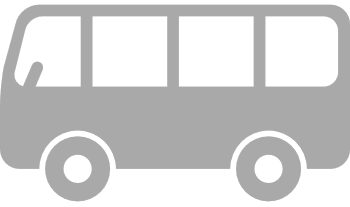 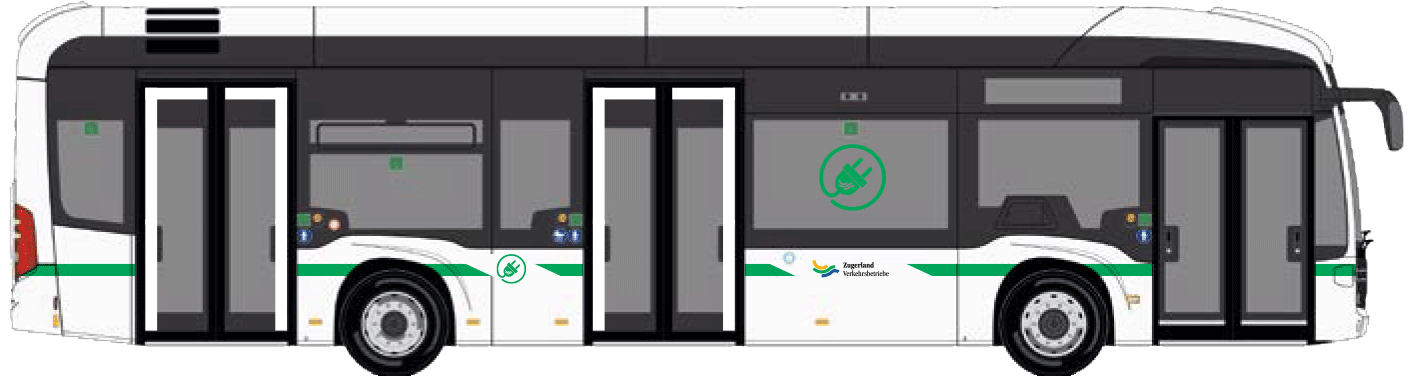 4
Stand: 08/2024
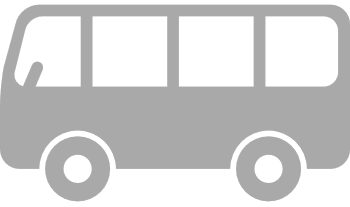 [Speaker Notes: Wo stehen wir?
Roadmap zur Dekarbonisierung des Linienverkehrs
Erster Batteriebus seit September 2019
Weitere 3 Batteriebusse seit November 2021
Erste E-Bus Linie seit Dezember 2021 (Linie 13)
Weitere 8 Gelenk E-Busse ab Oktober 2022
Ab 2023 sukzessive weitere Beschaffung von E-Bussen

Ziel: Tragfähige Lösungen:
Wir engagieren uns für eine zuverlässige und fortschrittliche Mobilität.
CO2-neutraler Linienbetrieb gibt es nicht zum Nulltarif.
Aktuell sind die Beschaffungskosten für E-Busse noch höher als für Dieselbusse.
Die Kosten gleichen sich aber an.
Die Lösungen müssen technisch machbar, finanziell tragbar und vernünftig sein.
Die ZVB setzt auf eine stetige und nachhaltige Entwicklung über Etappen mit einer offenen Haltung gegenüber der weiteren technologischen Entwicklung.
Die Bevölkerung profitiert von weniger Lärm- und CO2-Emissionen, insbesondere in den Quartieren.

Damit das Fernziel 2035 erreicht werden kann, ist die technische und finanzielle Machbarkeit Voraussetzung. Entscheidend ist dabei, dass die finanzielle Tragfähigkeit gesichert ist und die entsprechenden Mittel für einen CO2-freien ÖV-Betrieb in Zug seitens Politik bereitgestellt werden.]
E-Mobilität ist ein Gesamtsystem
… und bedingt eine Transformation in vielen Bereichen
Ladeinfrastruktur
Fahrzeuge
Depot
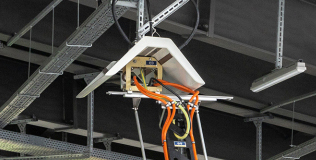 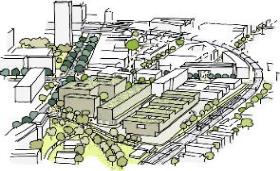 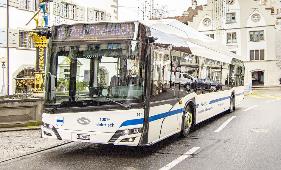 strategische Planung
Fahrpersonal
24/7 Betrieb
schrittweiser Ausbau
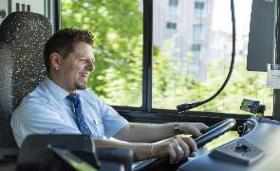 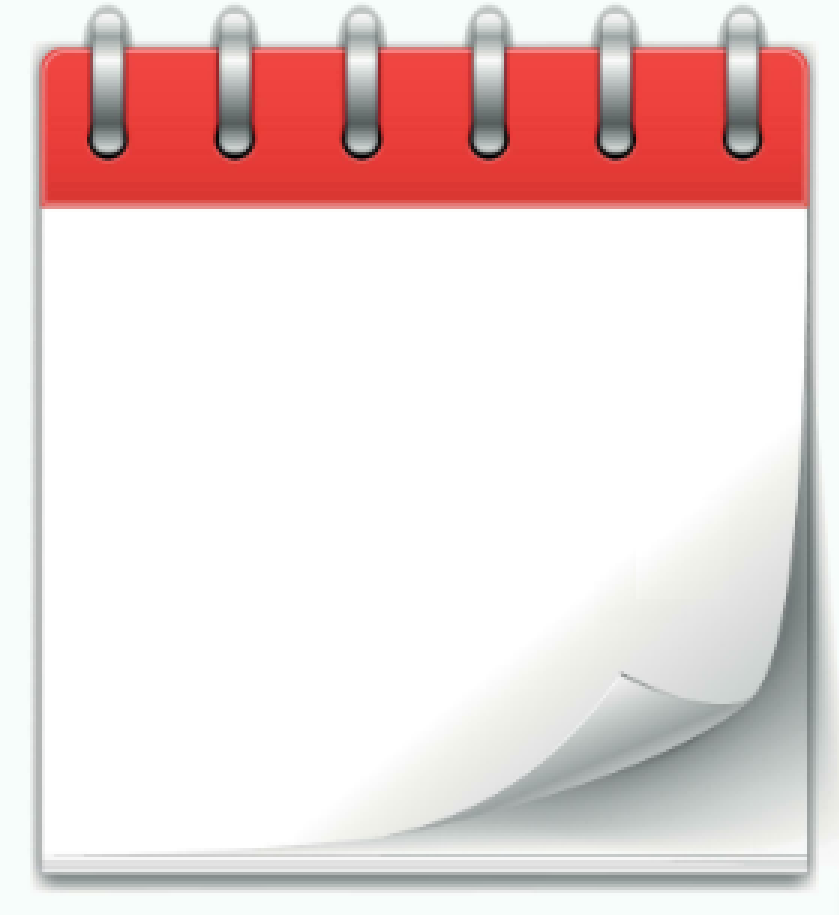 2029
operative Planung
Werkstatt
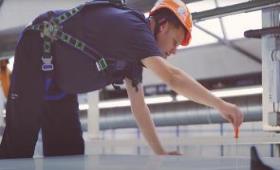 Betriebs-überwachung
Betriebshof-management
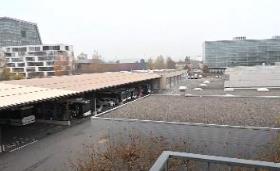 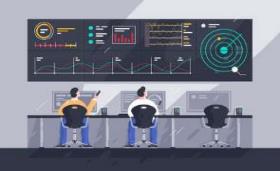 4
E-Mobilität ist ein Gesamtsystem
… und bedingt eine Transformation in vielen Bereichen
Ladeinfrastruktur
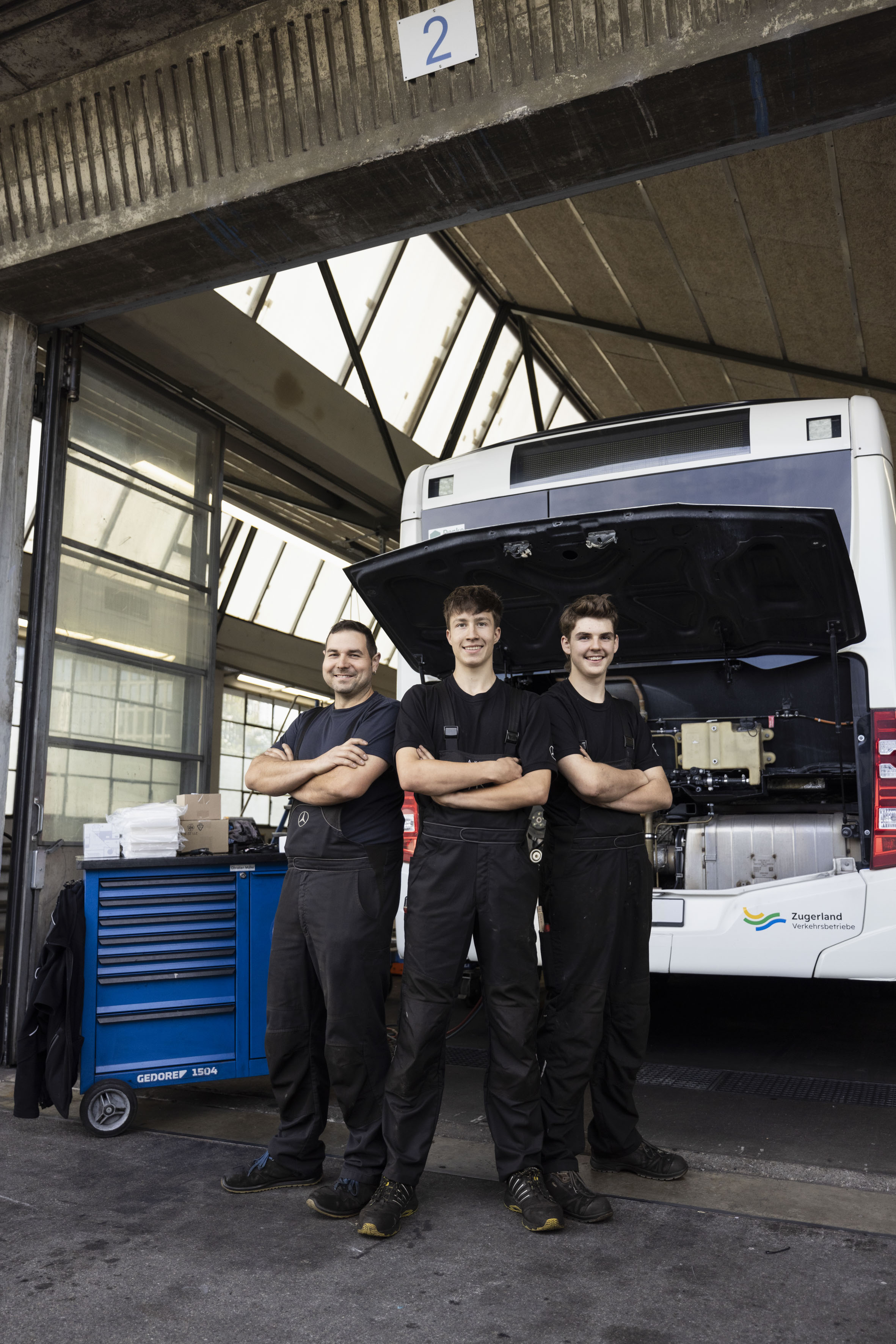 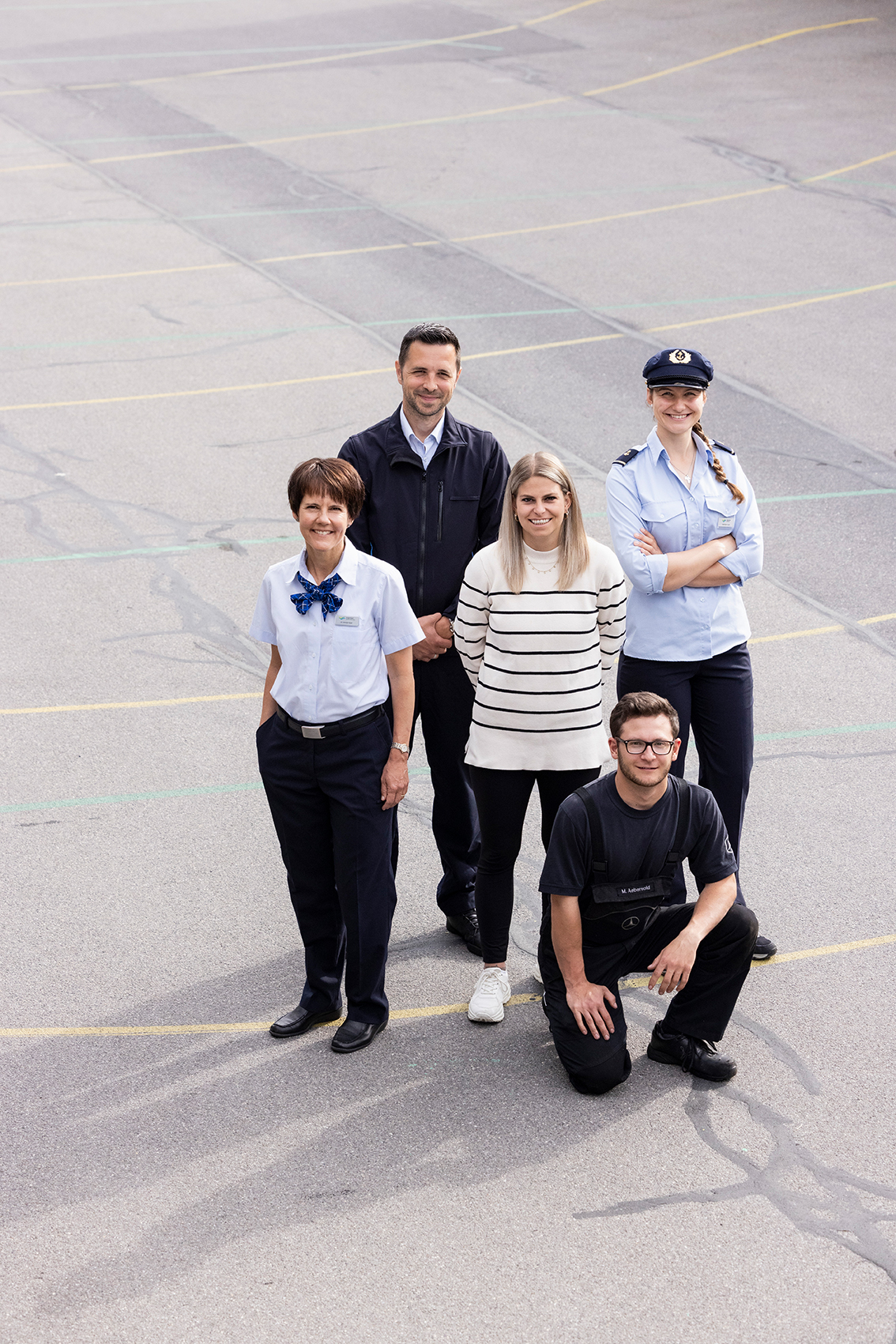 Fahrzeuge
Depot
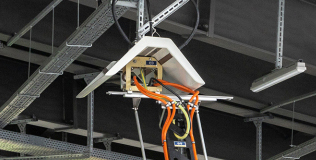 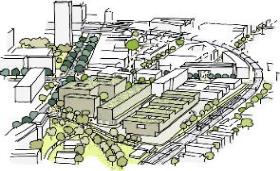 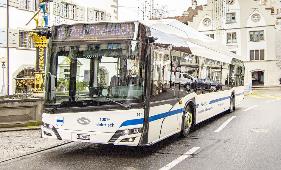 strategische Planung
Fahrpersonal
24/7 Betrieb
schrittweiser Ausbau
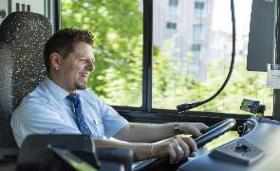 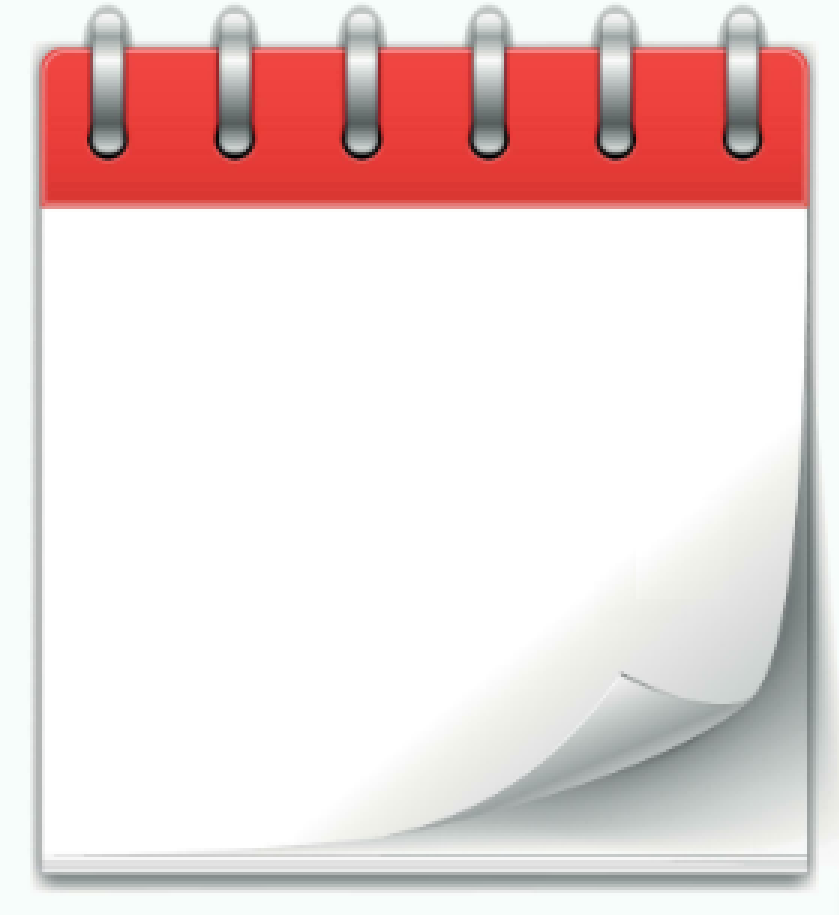 2029
operative Planung
Werkstatt
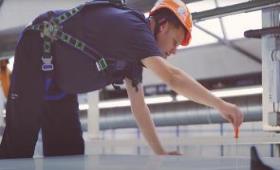 Betriebs-überwachung
Betriebshof-management
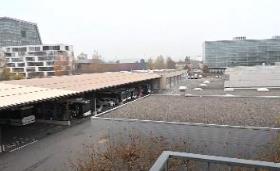 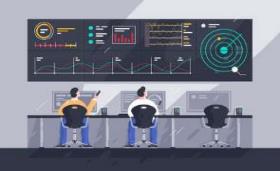 5
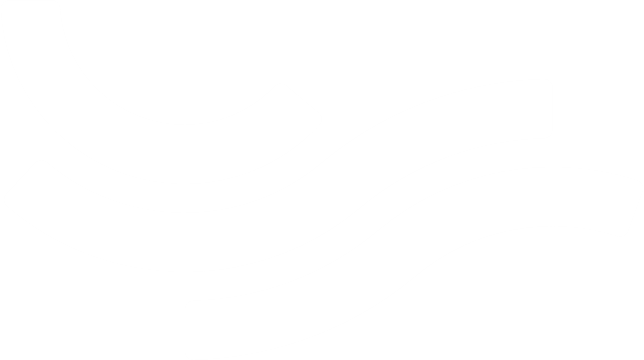 02
Innovation im B2B
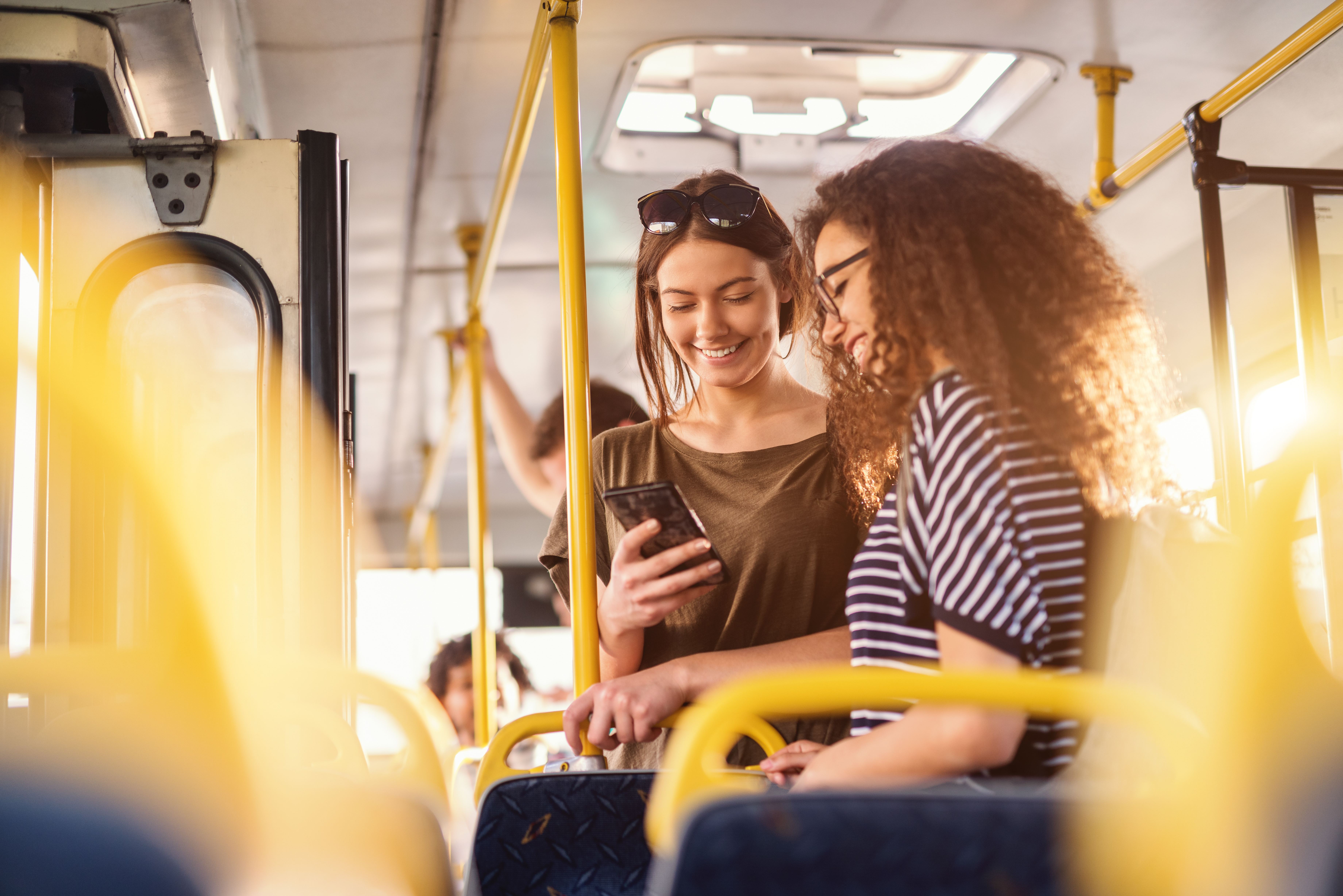 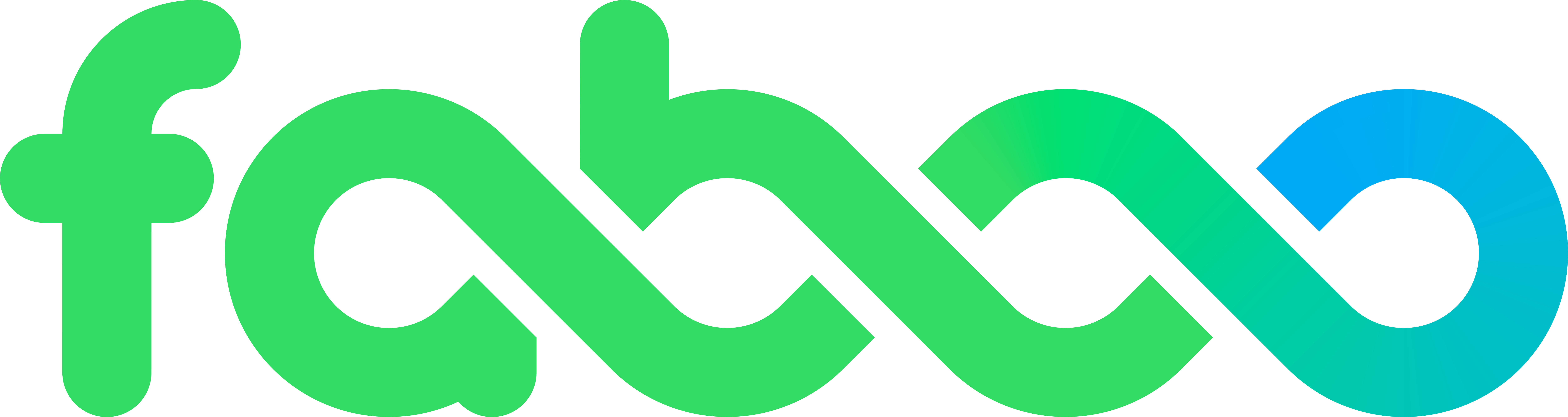 B2B-Plattform FABOO
Die innovative Lösung für Ihre Pendlermobilität
FABOO die innovative Plattform für Pendlermobilität
FABOO bringt alle Interessen in einer Plattform zusammen und generiert für alle Beteiligten einen Mehrwert
Pendler/ innen
Firmen
Schulen Gemeinden
FABOO Plattform
ÖV- Betriebe
ÖV- Förderer
Zugerland Verkehrsbetriebe
8
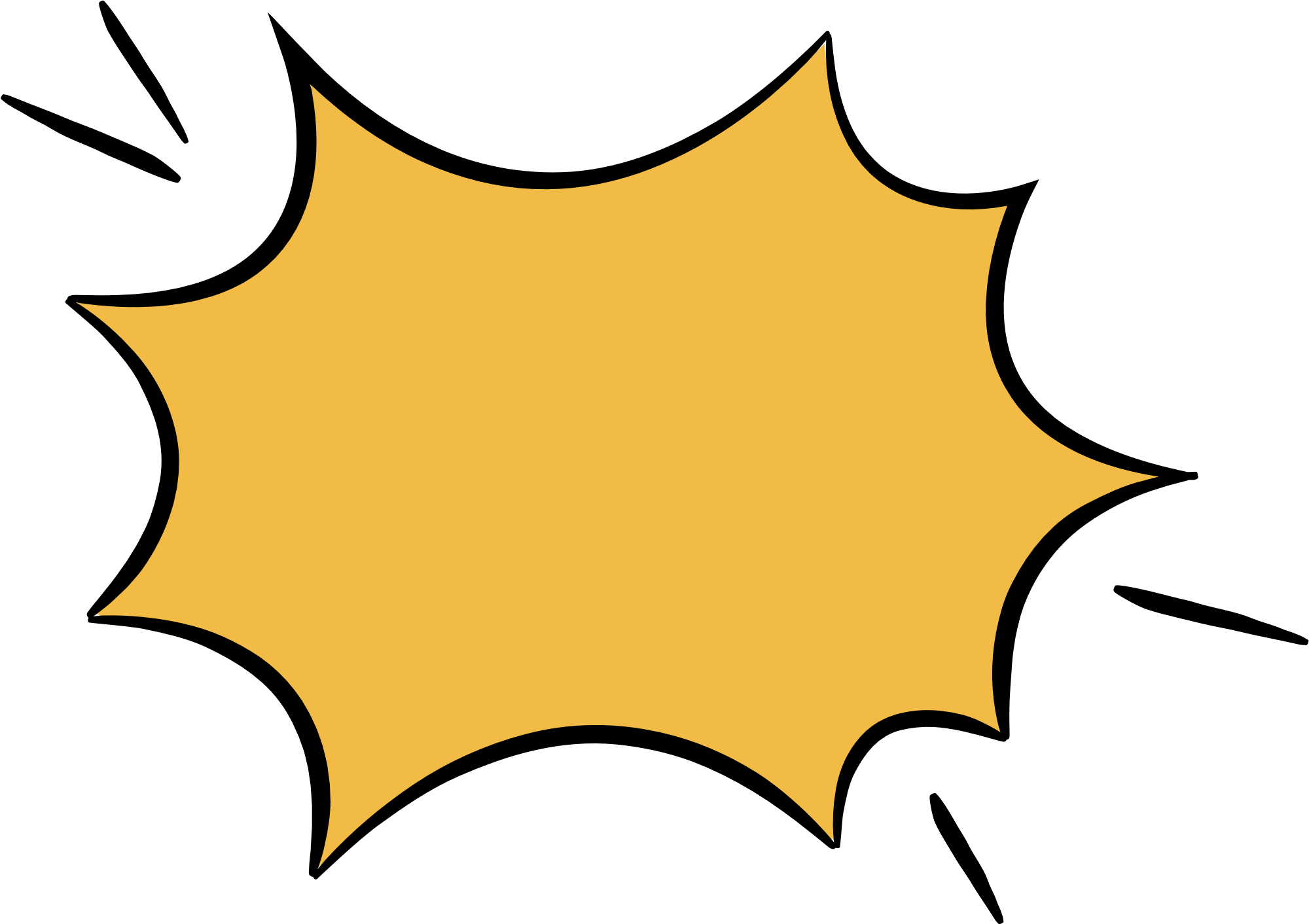 2
1
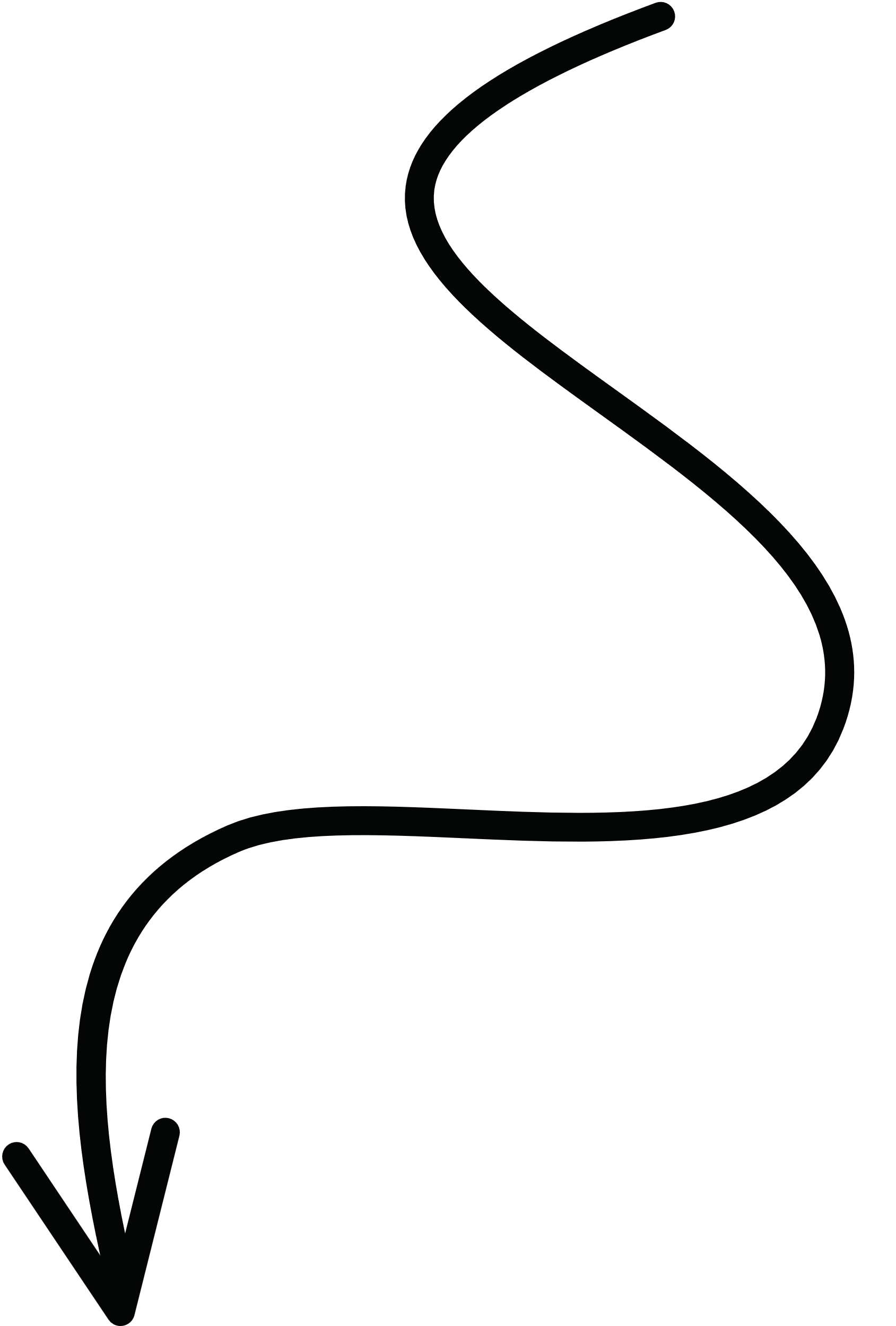 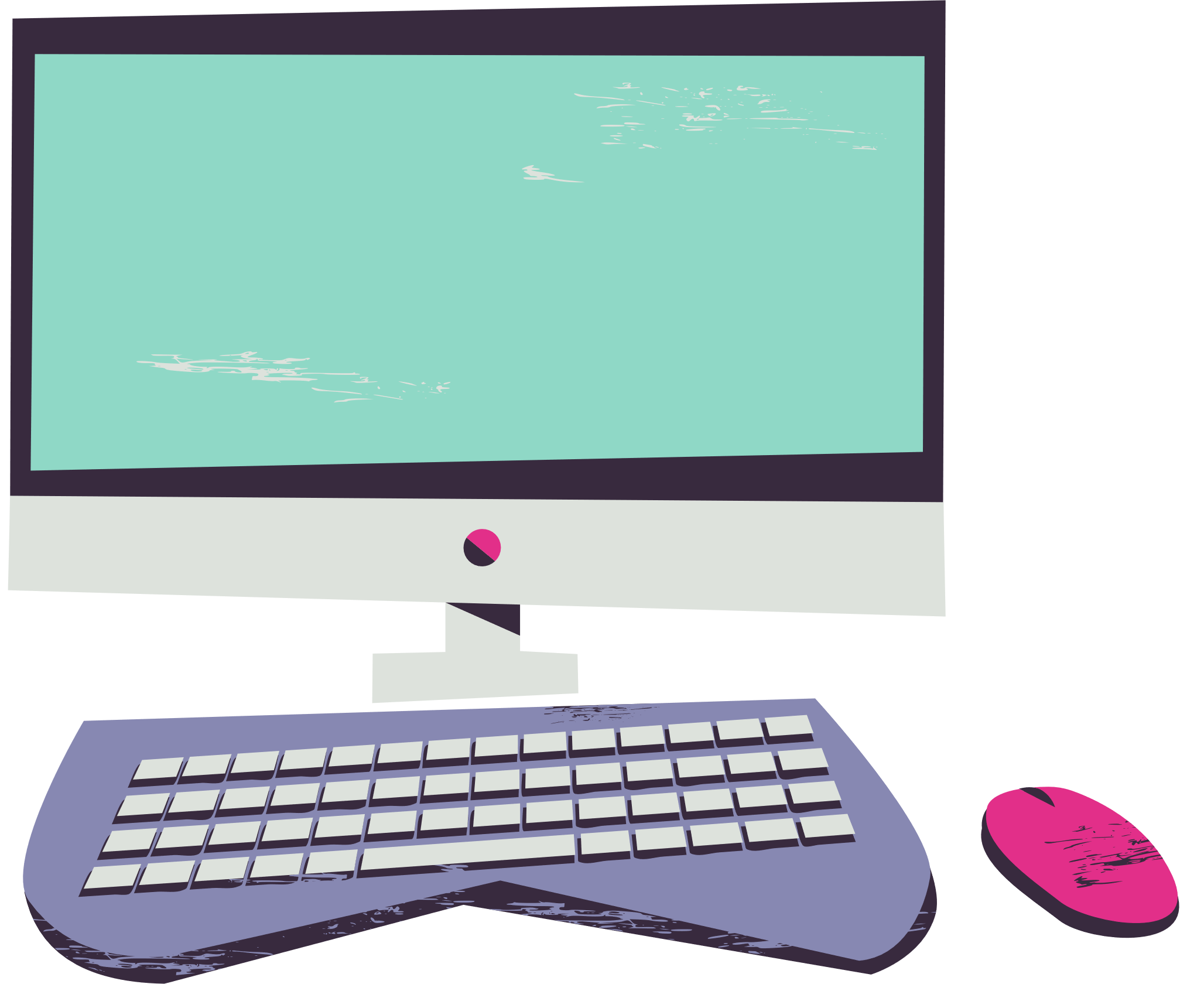 Firmen/Gemeinden registrieren sich und importieren ihre Mitarbeitenden. Erfassung von Beteiligung(en) auf der FABOO Plattform
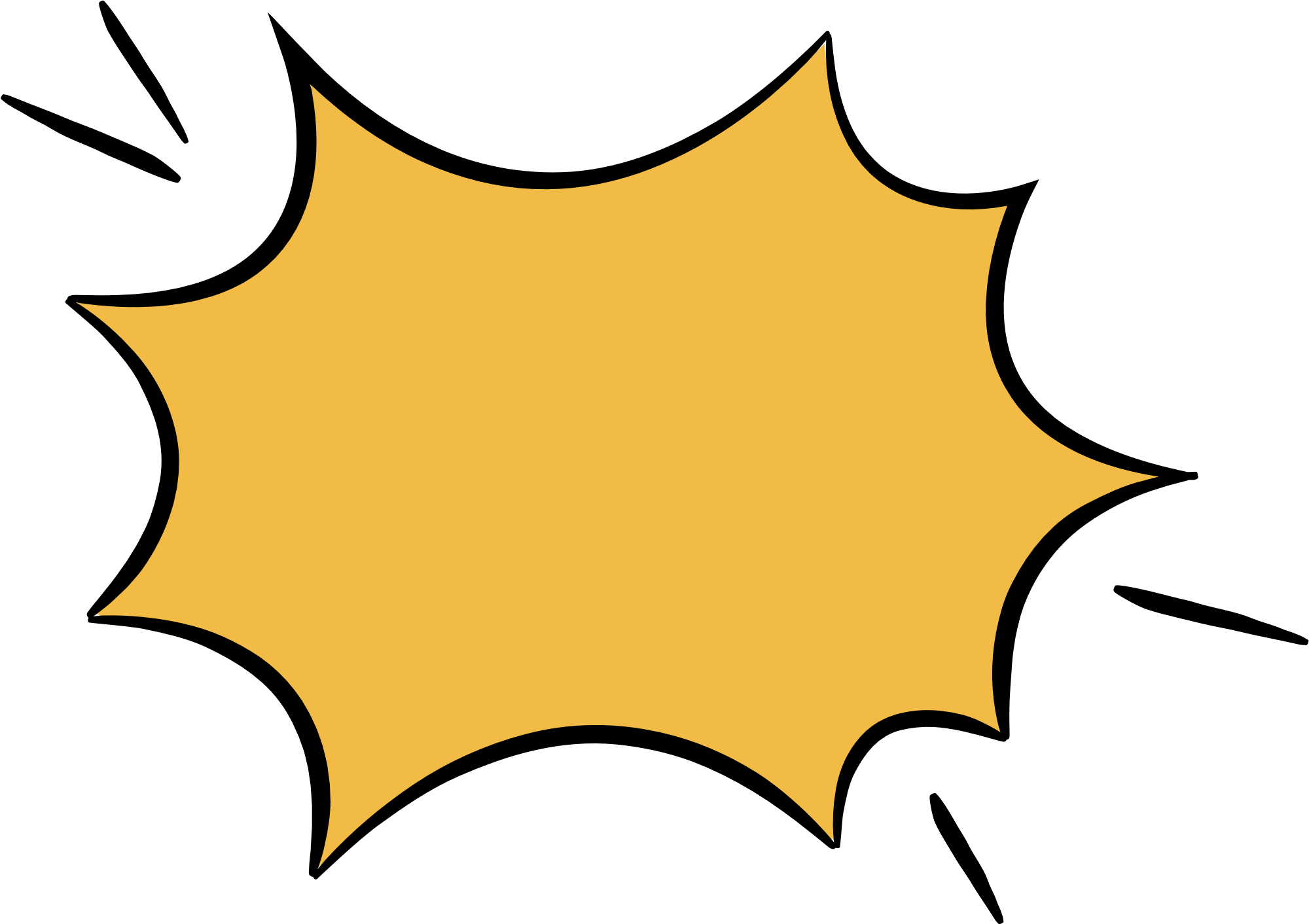 FABOO
FABOO schickt automatisch eine E-Mail-Einladung an die Mitarbeitenden
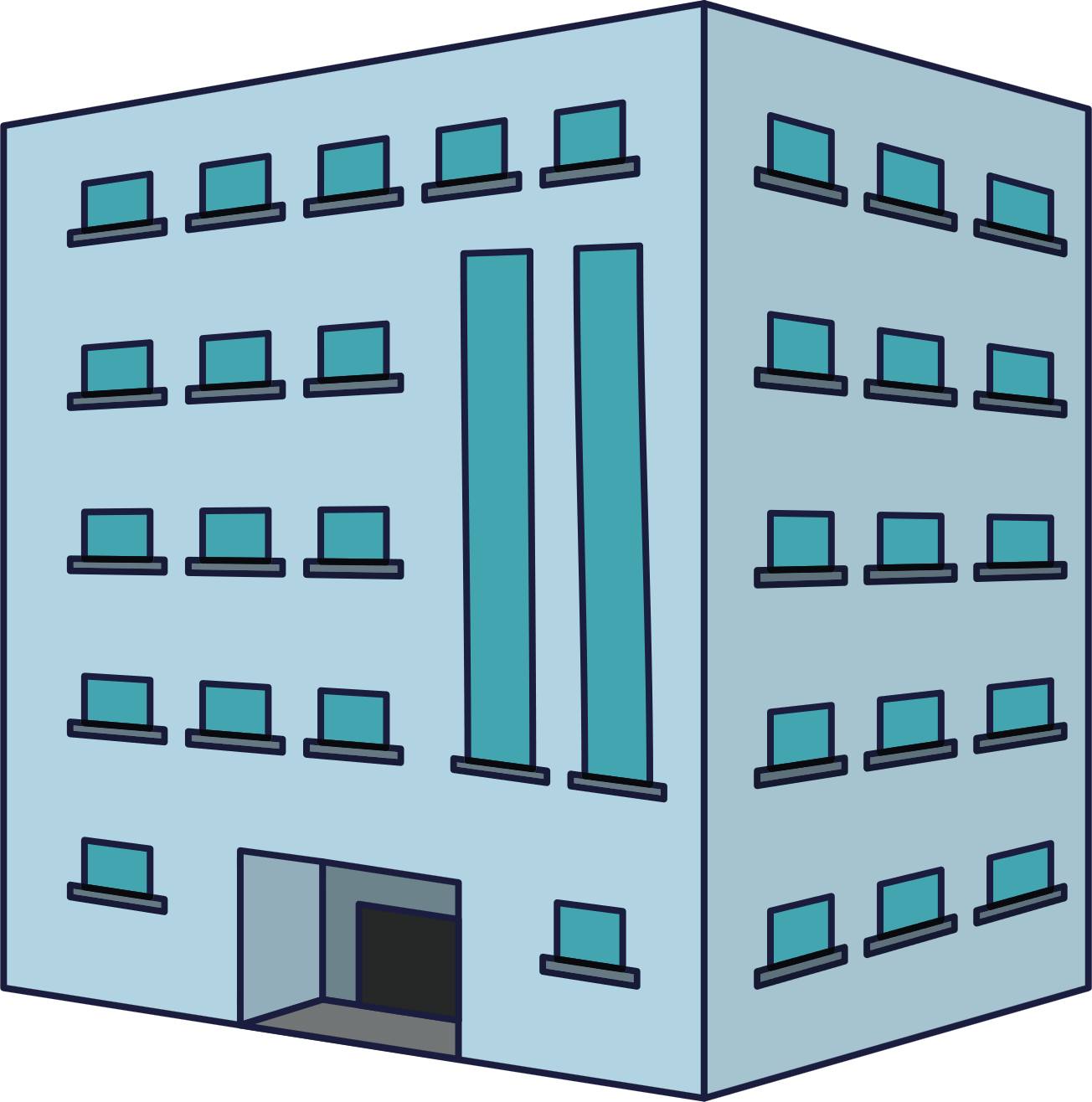 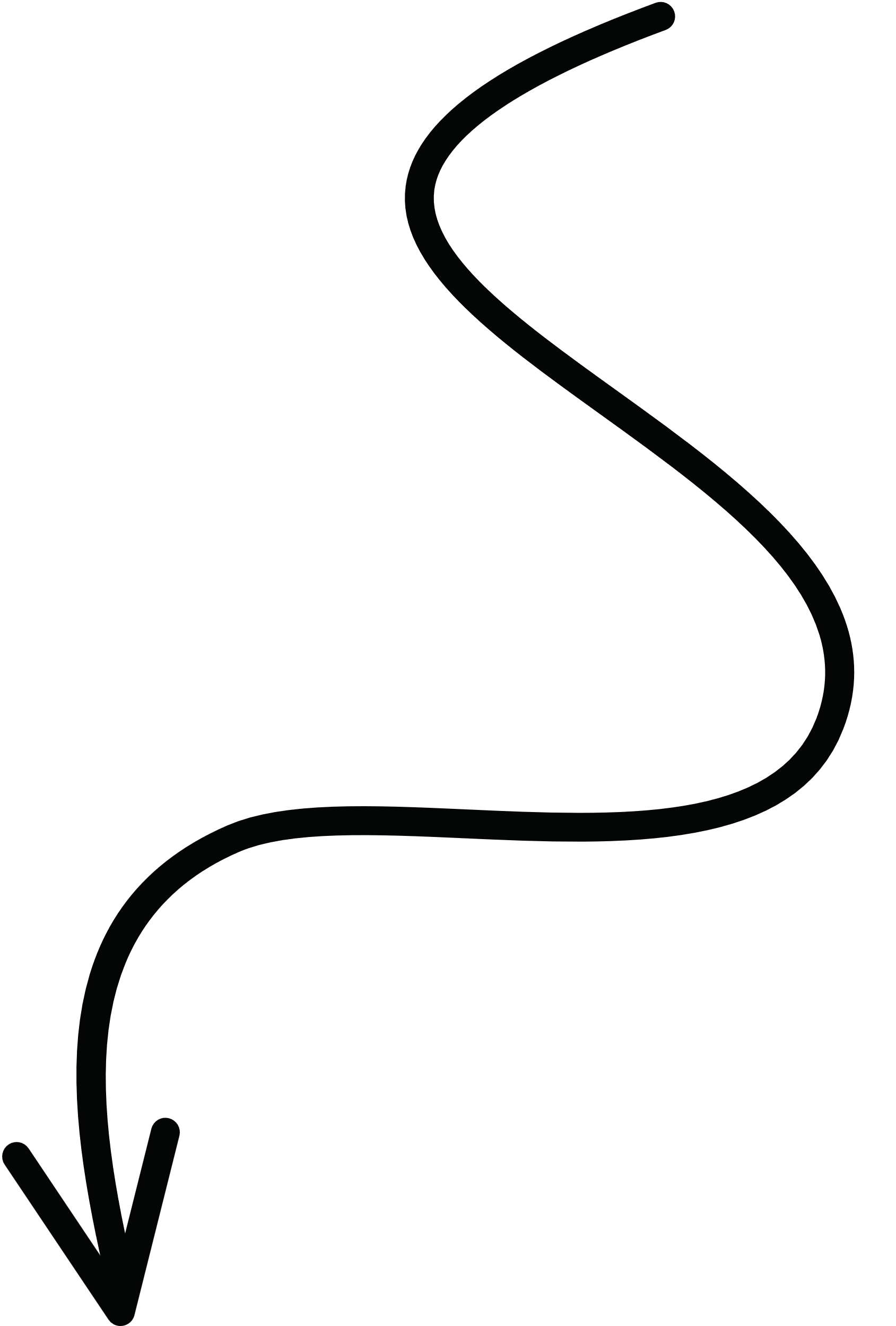 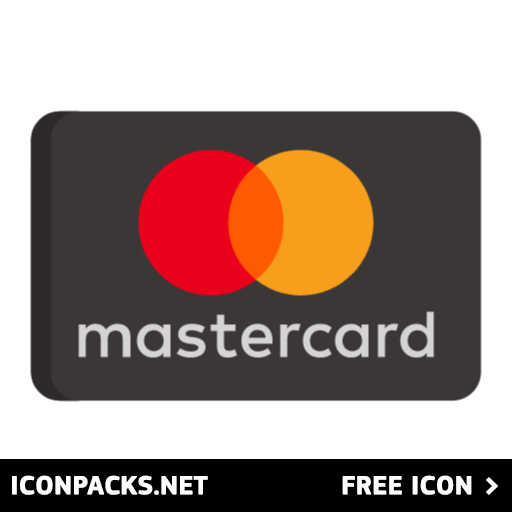 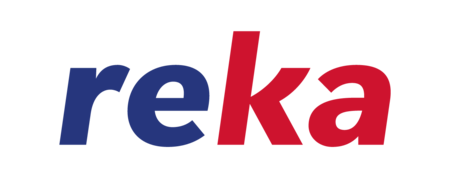 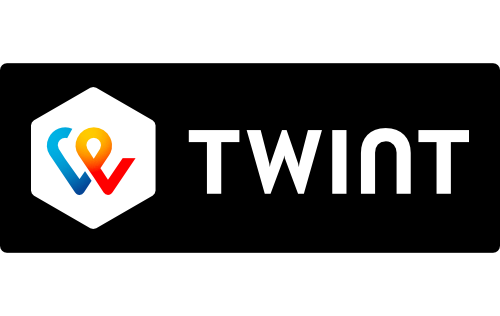 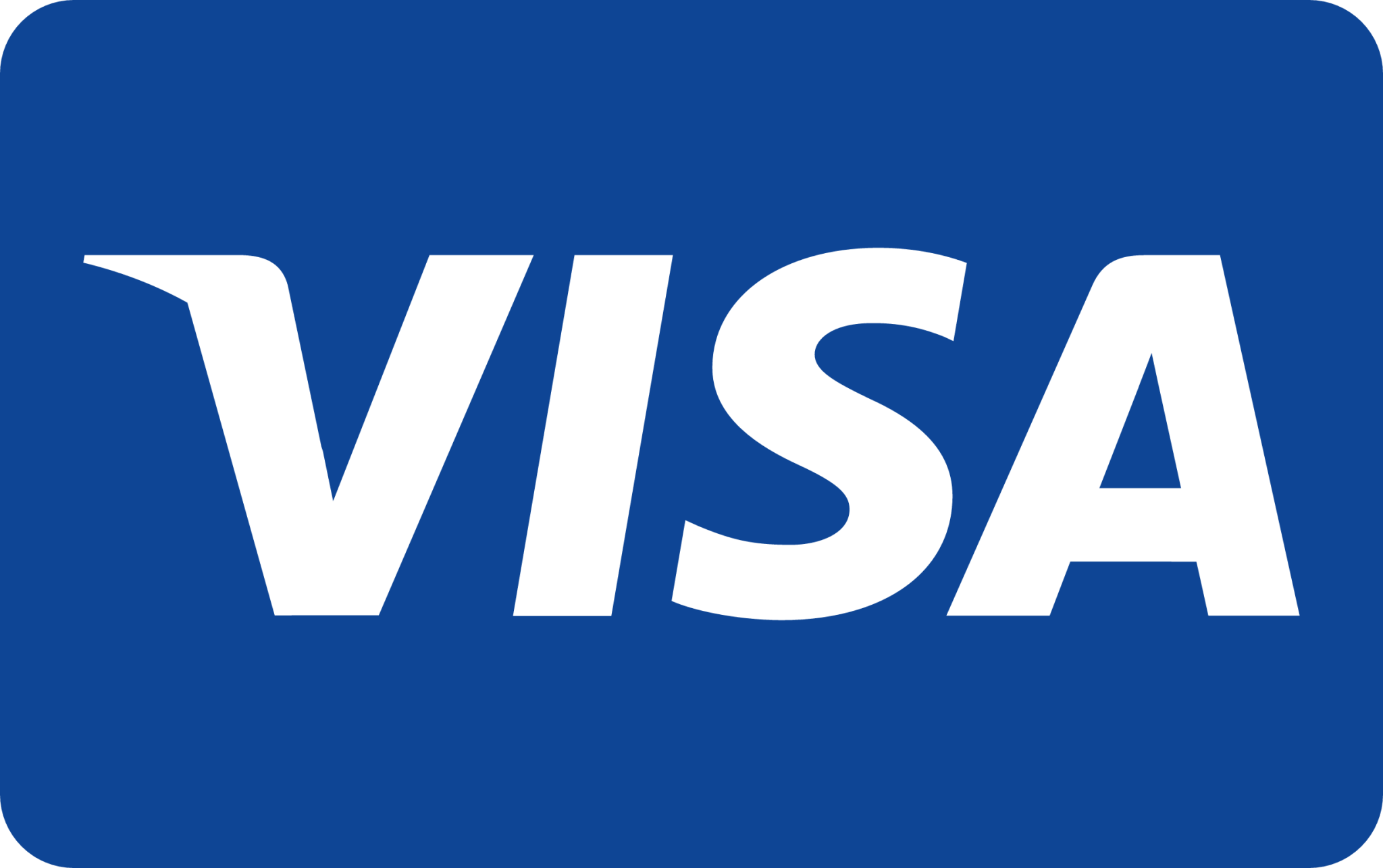 4
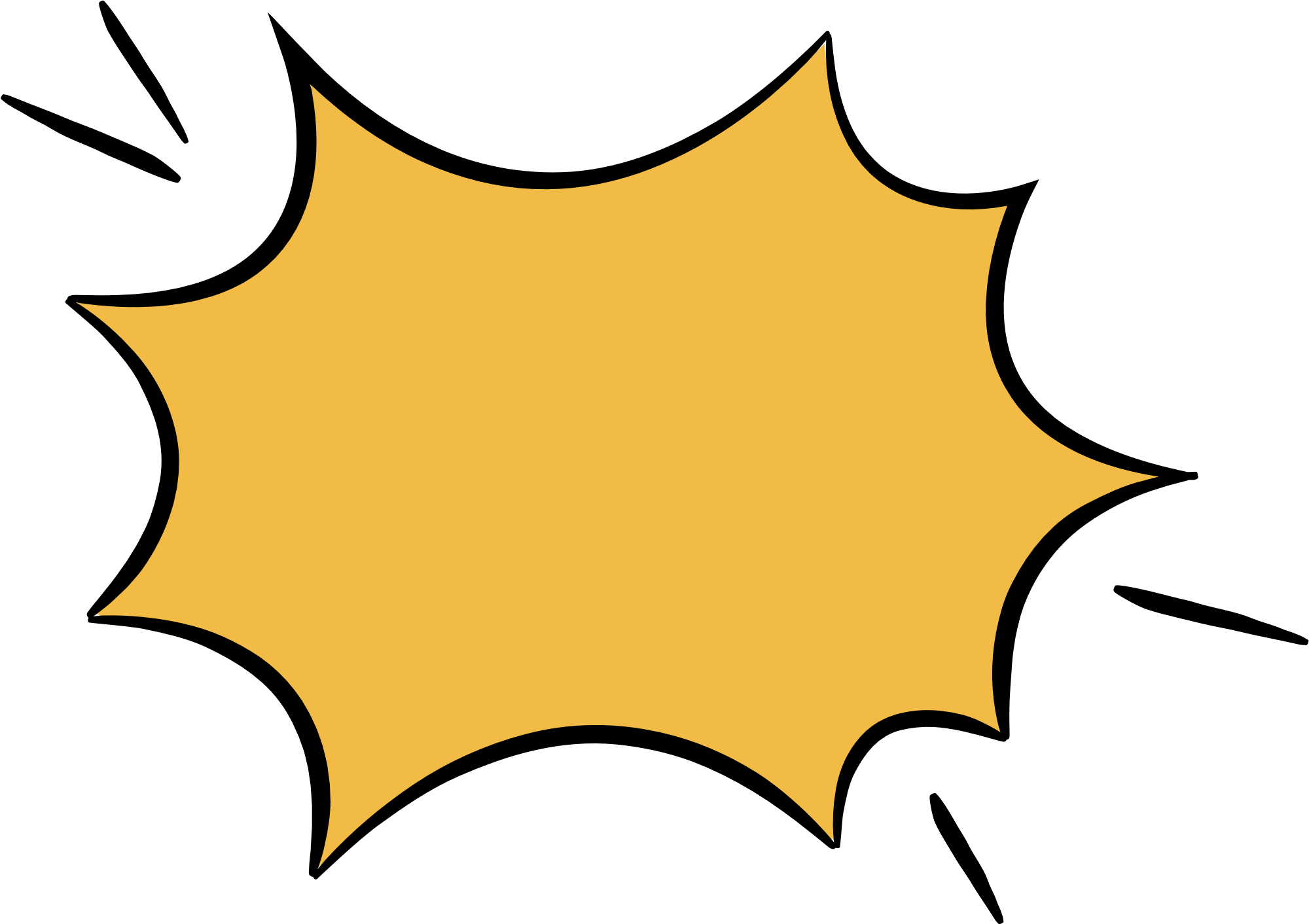 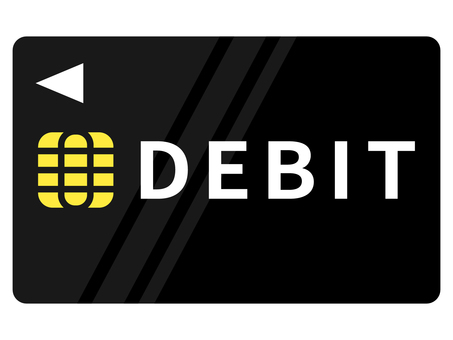 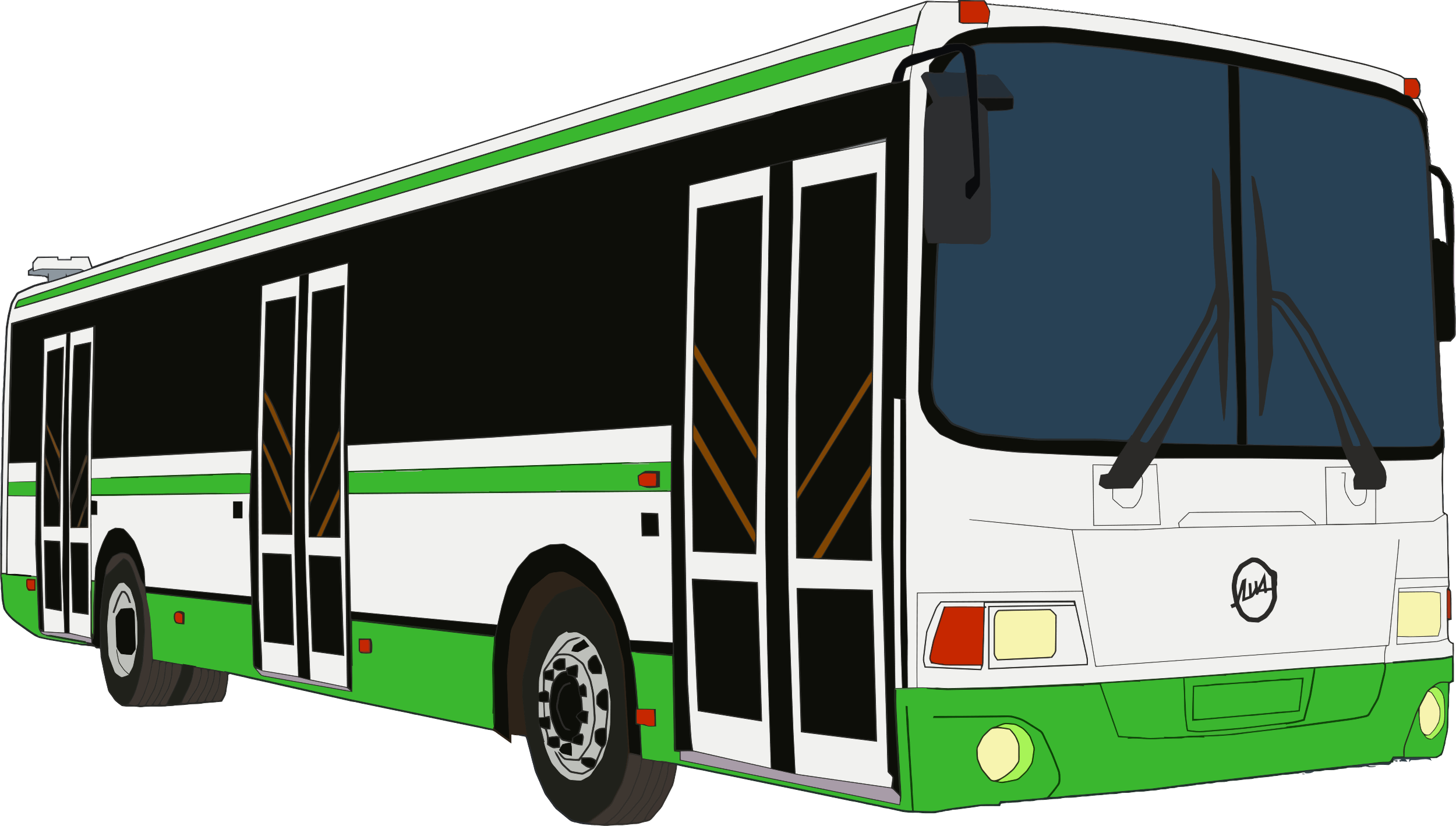 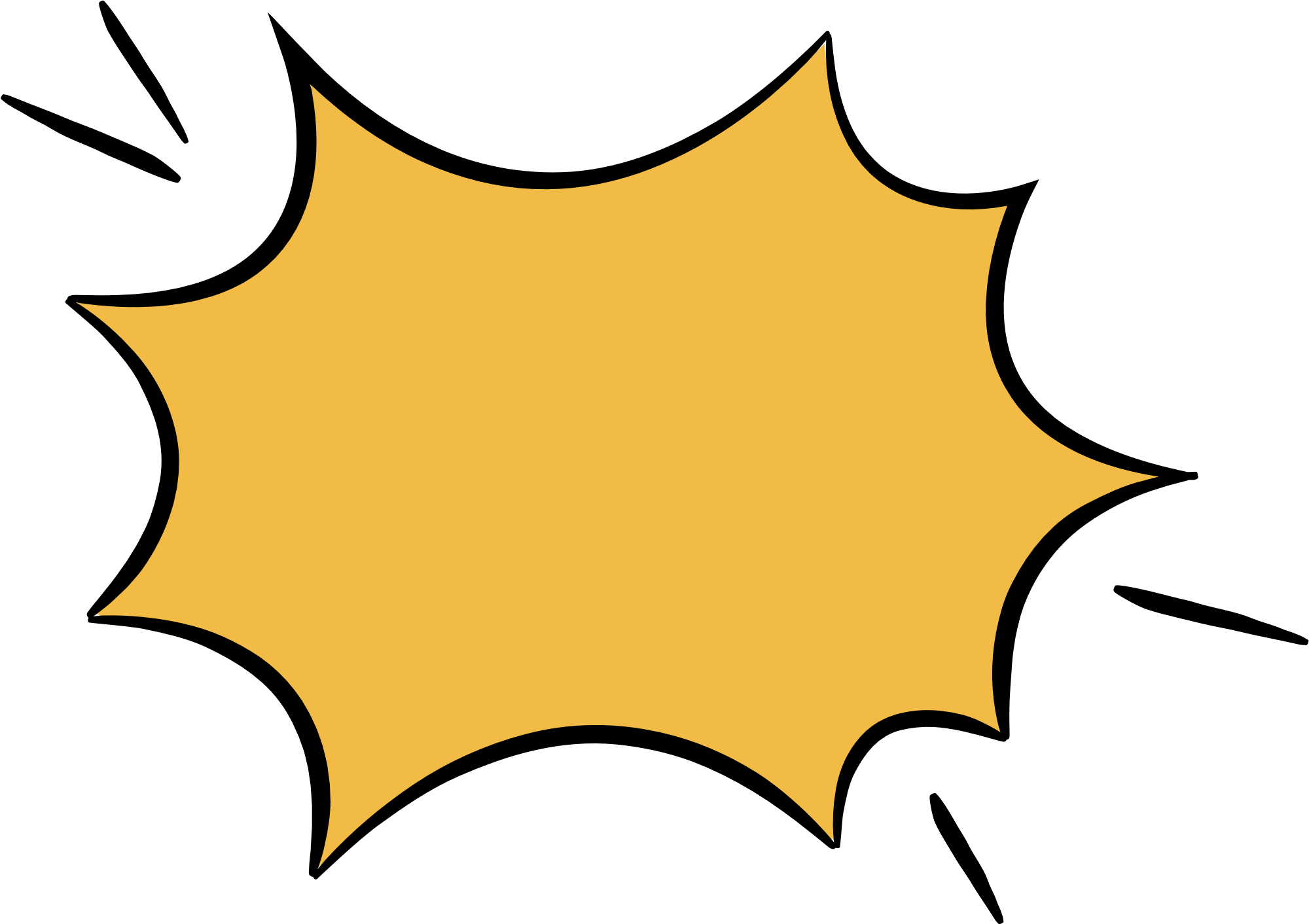 3
Mitarbeitende kaufen das vergünstigte Pendler-Abo direkt über die FABOO Plattform
Freie Fahrt!Das Abo wird direkt auf den SwissPass referenziert und ist sofort gültig
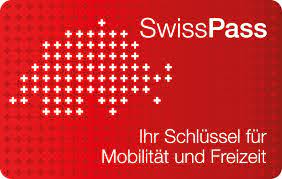 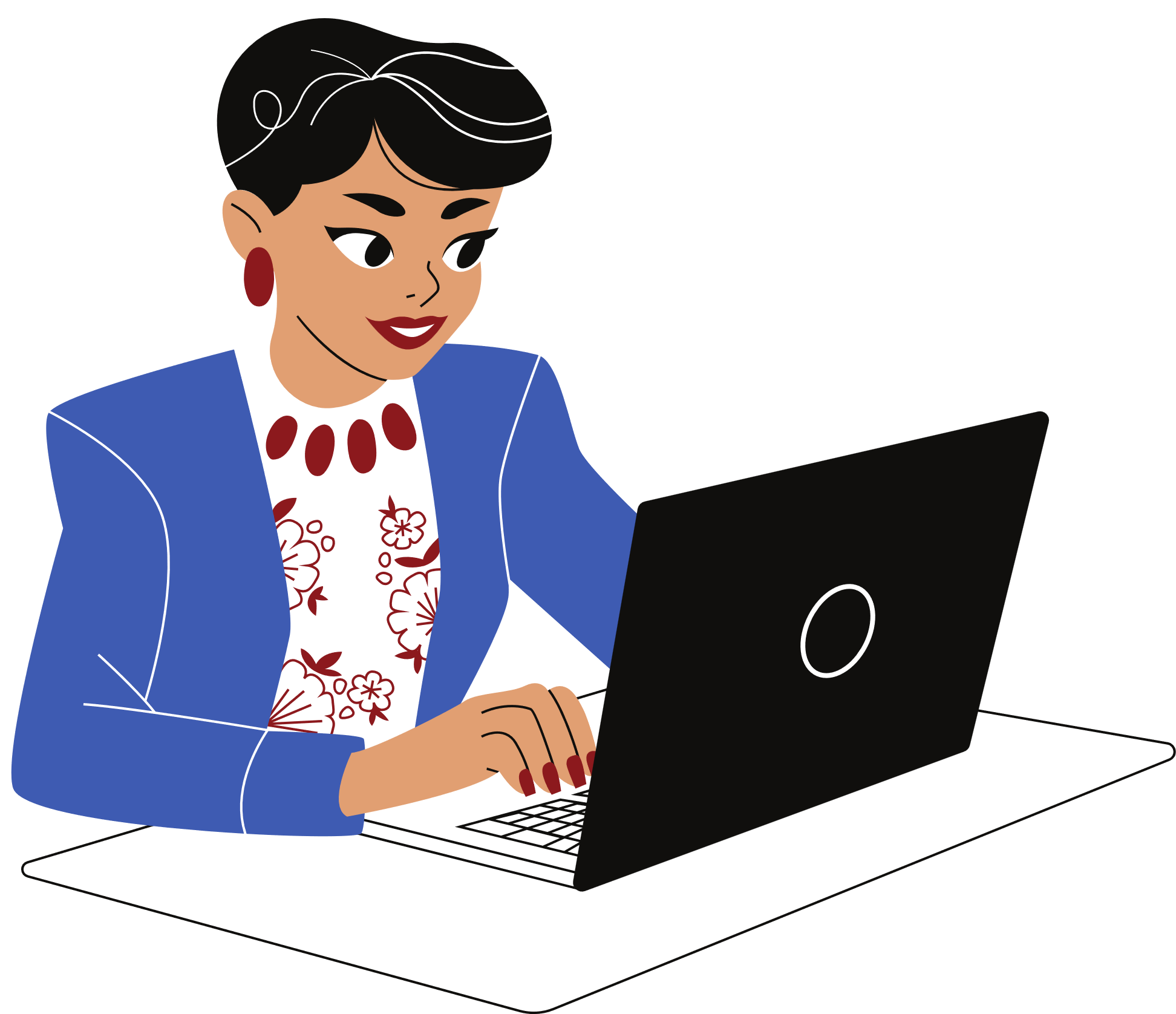 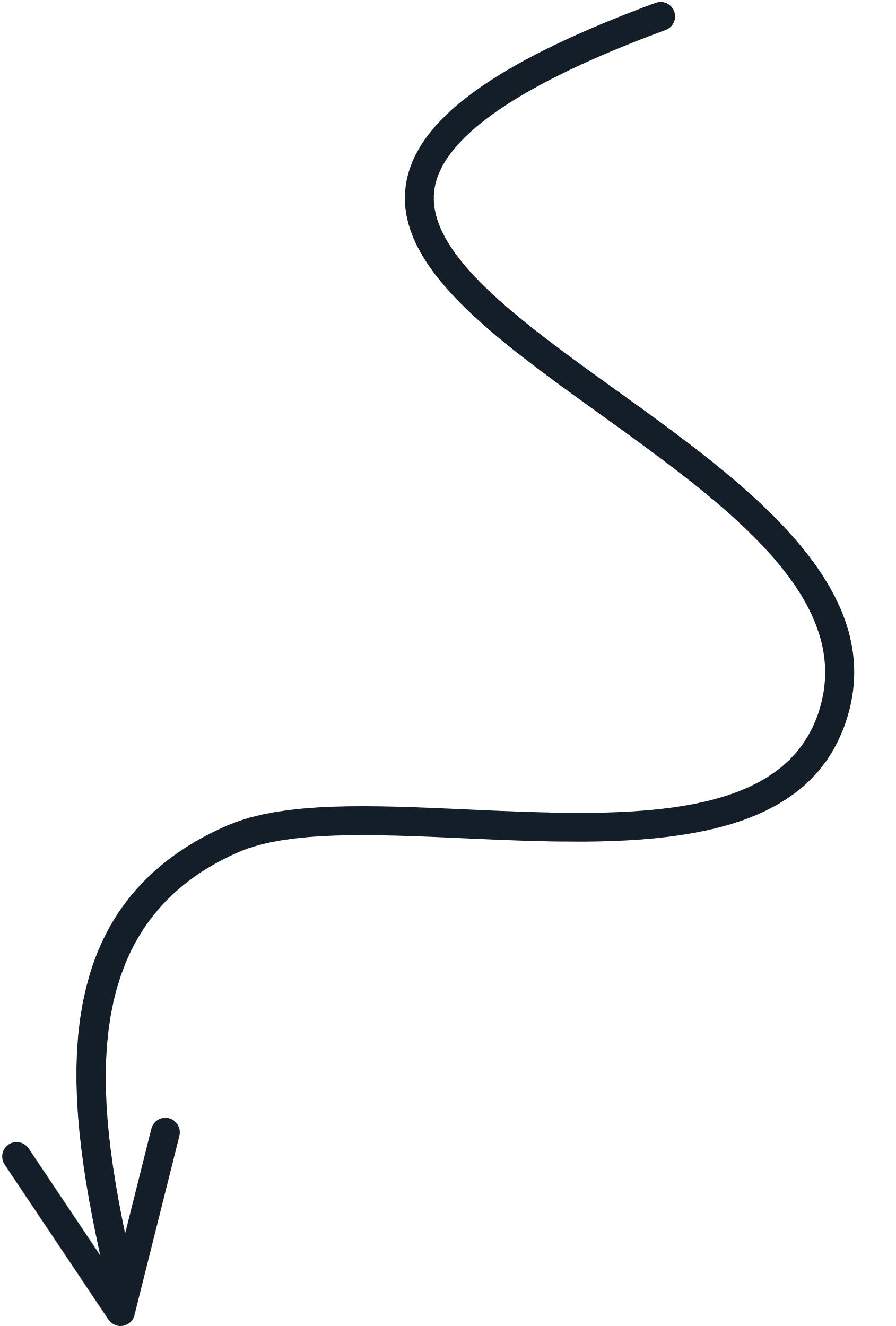 Kredit- Debitkarte, REKA, TWINT (weitere möglich)
FABOO
Nutzen für die Kunden
Nachhaltigkeit: 		Förderung von öffentlichem Verkehr zur Verringerung von CO₂-Emissionen 			(Scope 3) und zum Umweltschutz.
Digitale Effizienz: 		Eine benutzerfreundliche Plattform vereinfacht die Verwaltung von Pendlerabos 			und spart Ressourcen.
Mitarbeiterzufriedenheit: 	Durch die Unterstützung beim Pendeln wird die Zufriedenheit der 					Mitarbeitenden gesteigert​
Zielgerichtet und Messbar: 	Die via FABOO gesprochenen Beteiligungen (CHF) können nur für Pendlerabos 				verwendet werden
Zugerland Verkehrsbetriebe
10
Referenzkunden FABOO
Erfolgreich im Einsatz – eine Auswahl
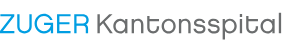 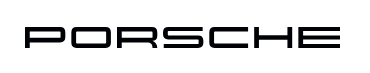 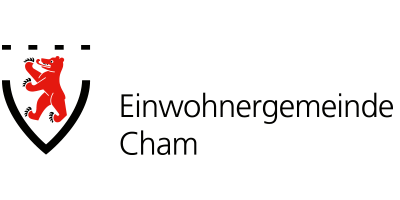 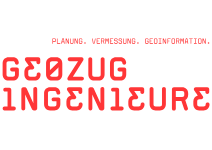 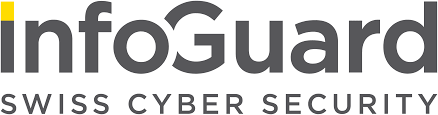 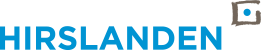 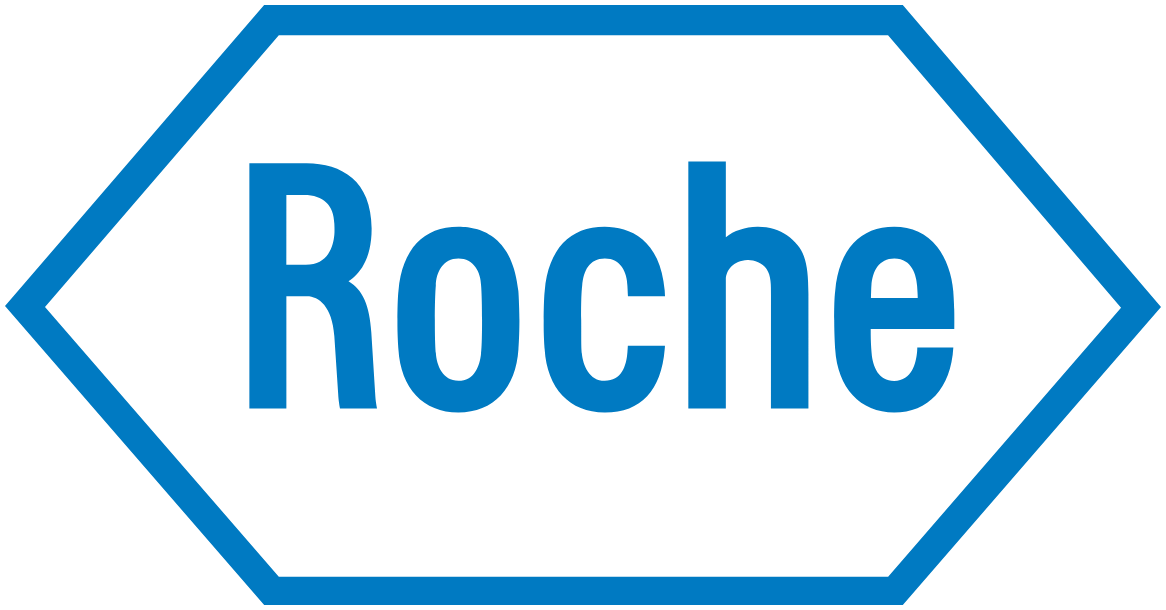 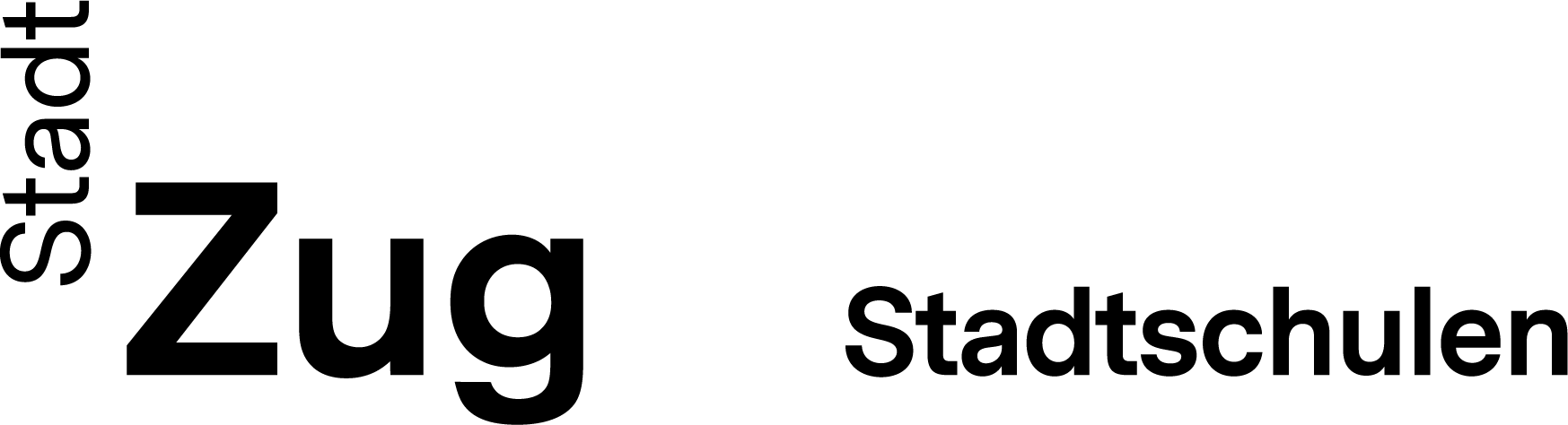 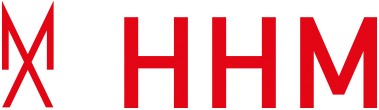 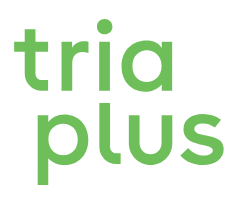 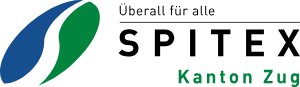 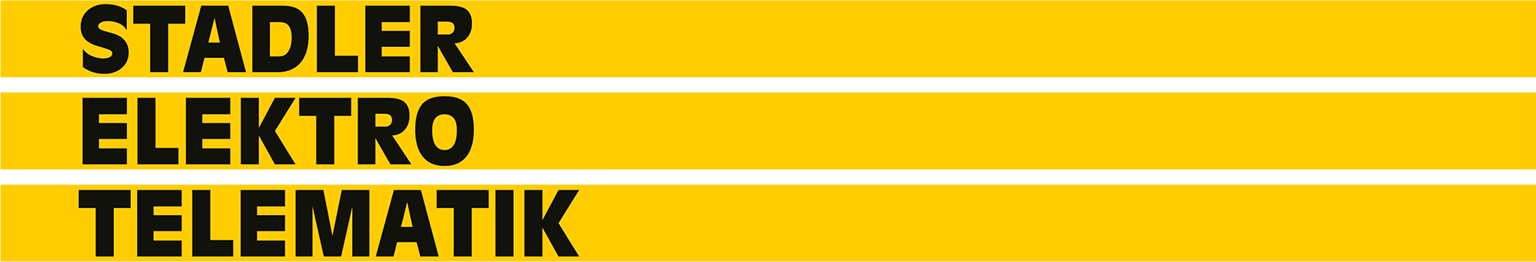 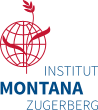 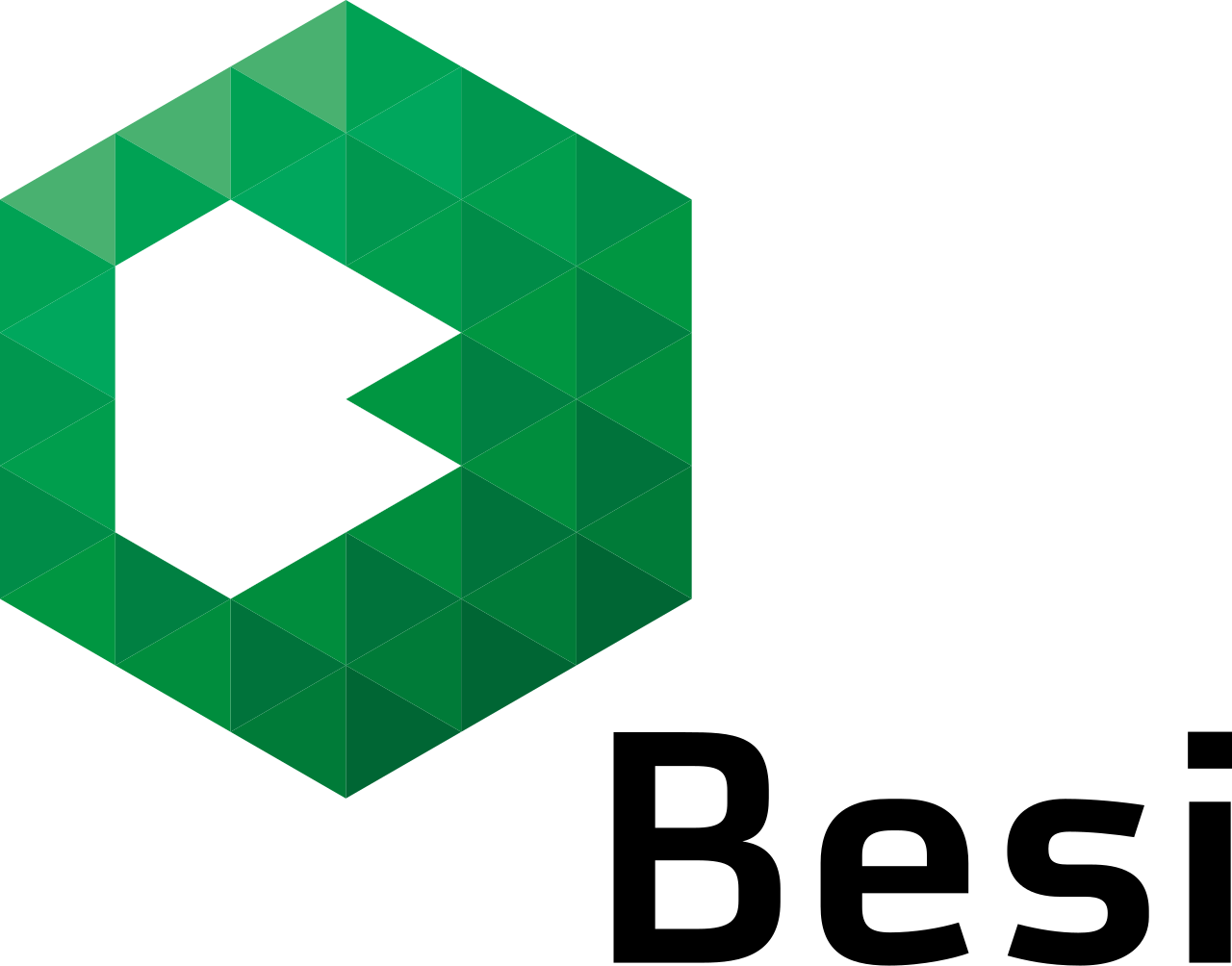 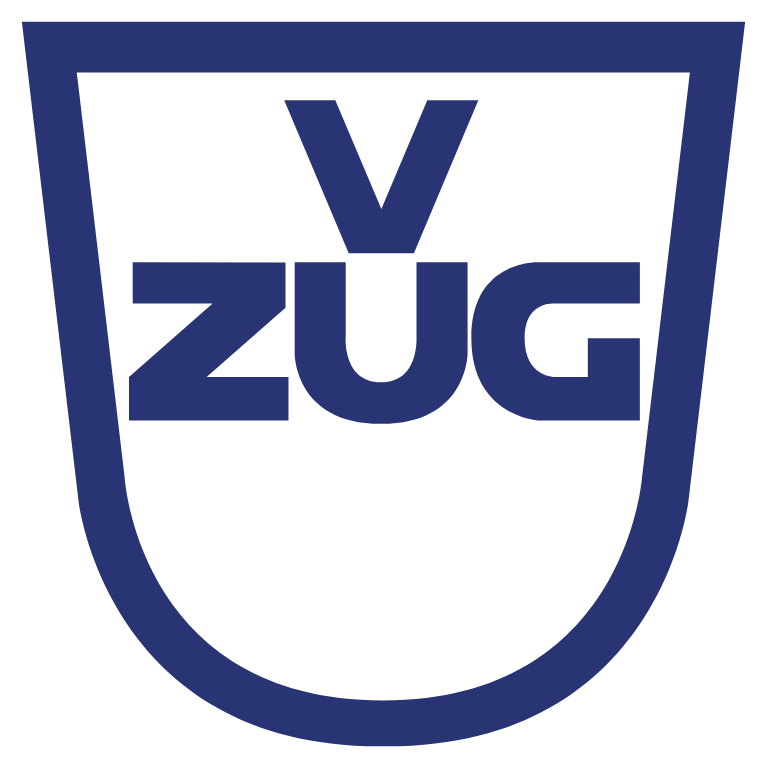 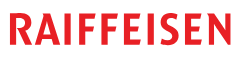 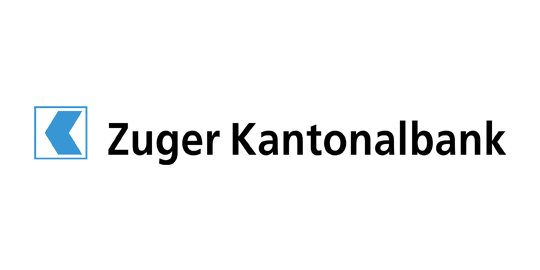 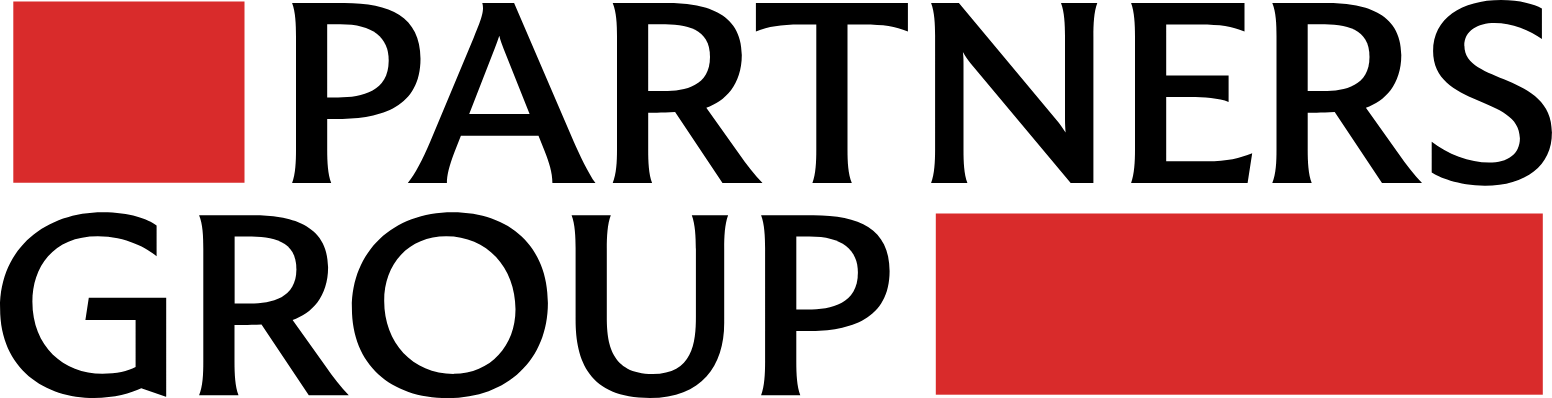 Zugerland Verkehrsbetriebe
11
Zugerland Verkehrsbetriebe
[Speaker Notes: Ich habe Zuger KB und Roche noch hinzugefügt.]
Vielen Dank fürIhre Aufmerksamkeit
Zugerland Verkehrsbetriebe AG
An der Aa 6 | 6300 Zug
T:   +41 41 515 58 00
E:   info@zvb.ch
W:  zvb.ch
Follow us
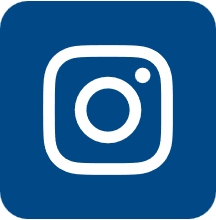 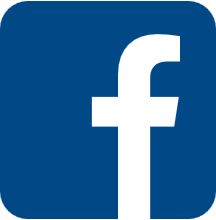 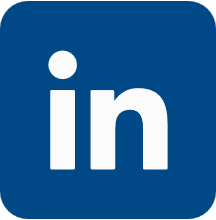